WHY WE BELIEVE… …we are created to know God
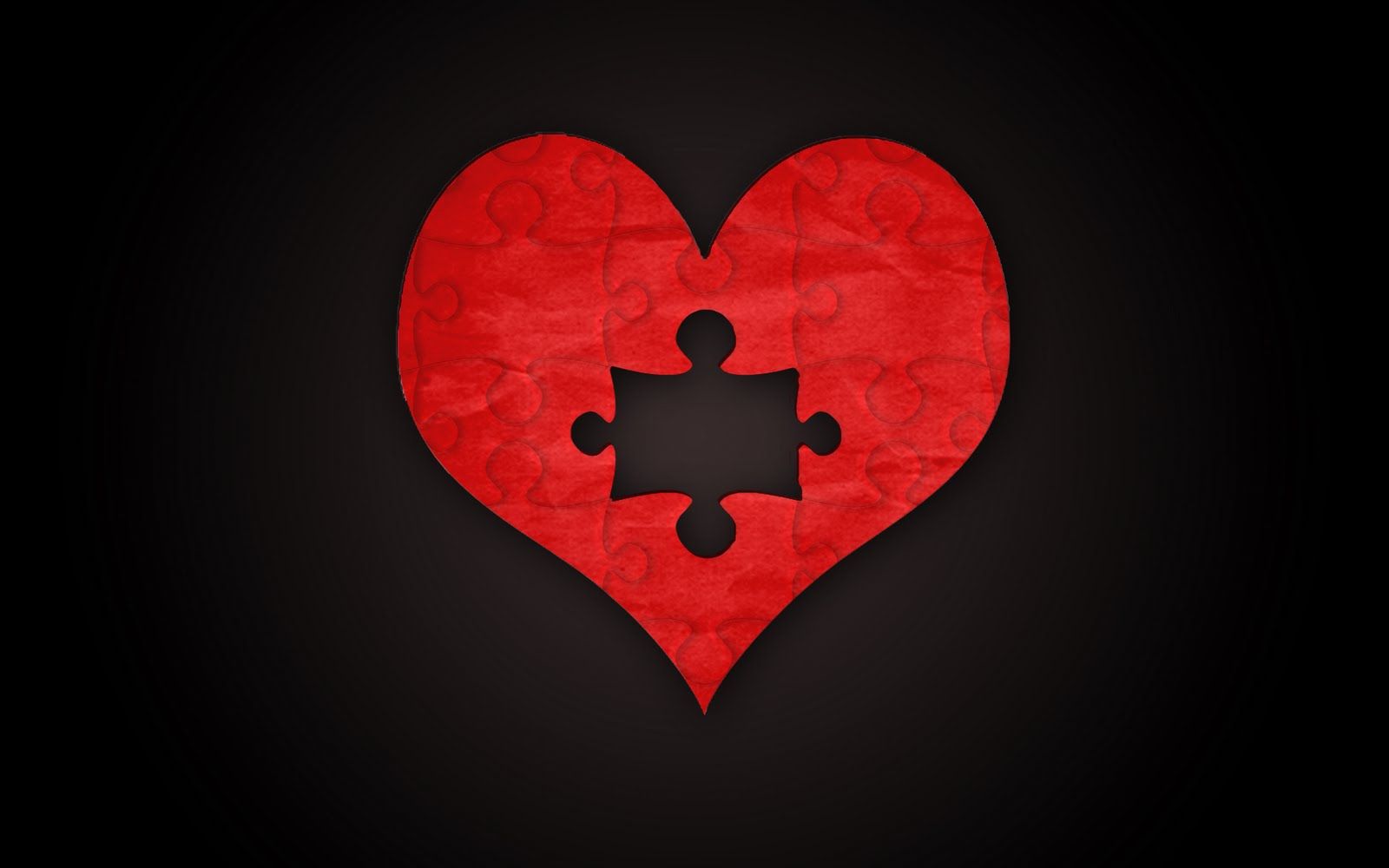 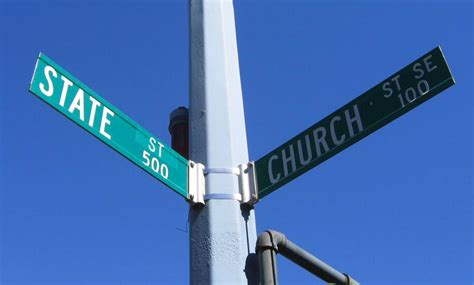 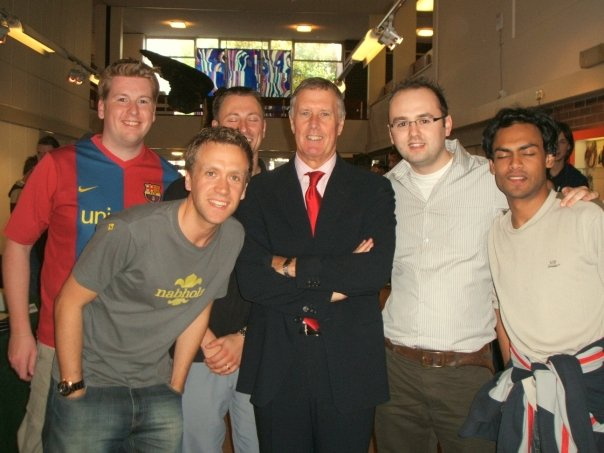 We are made in the image of God
So God created mankind in his own image, in the image of God he created them;male and female he created them.
Gen 1:27
Imago Dei: 
The Image of God
We LOOK like God 
We ACT like God 
We SPEAK like God 
We LIVE like God
We LOVE like God 
We CREATE like God
Our identity is IN Christ
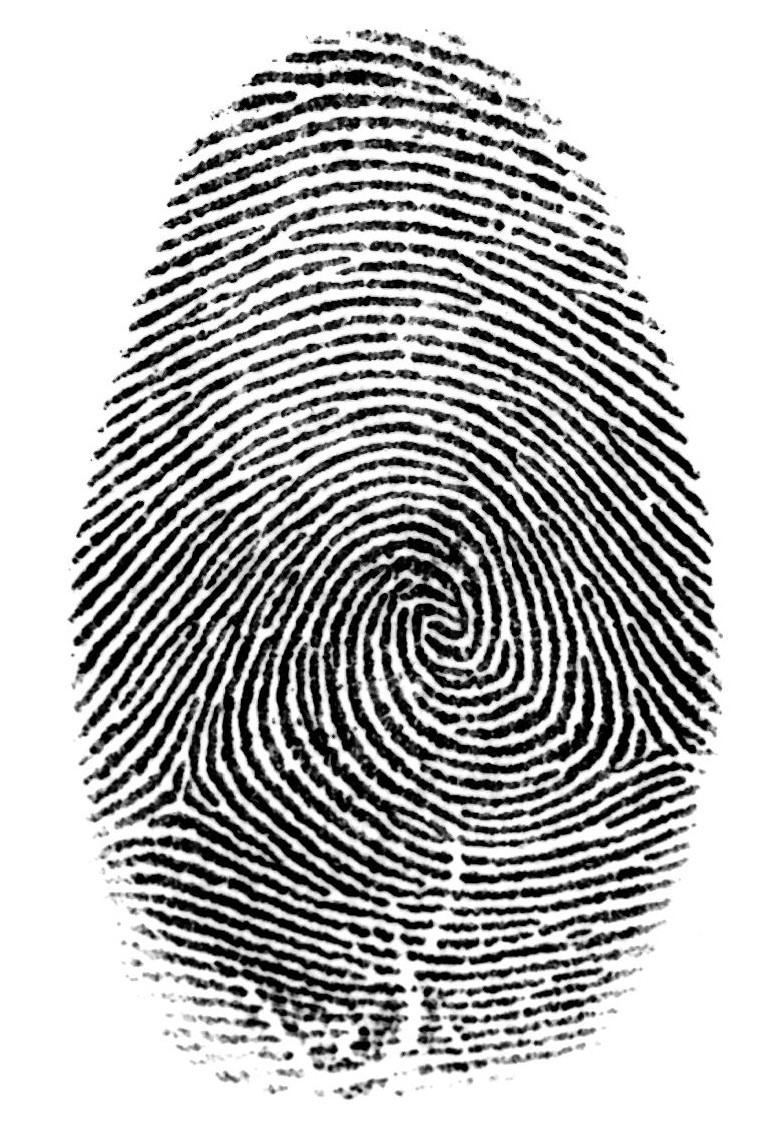 We are made to glorify God
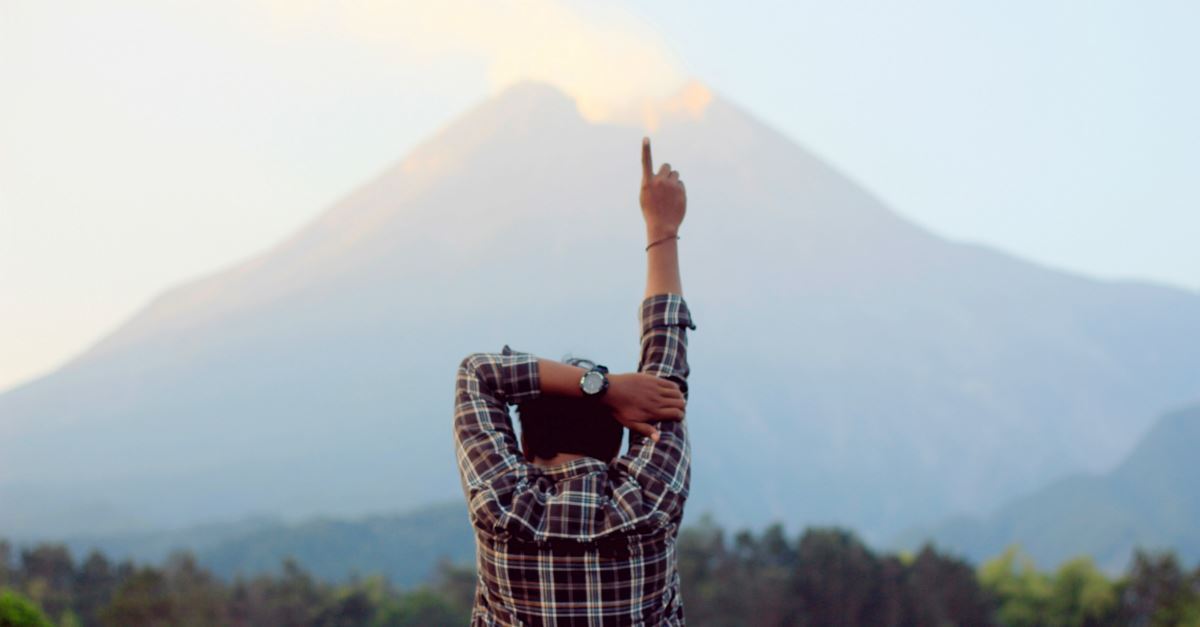 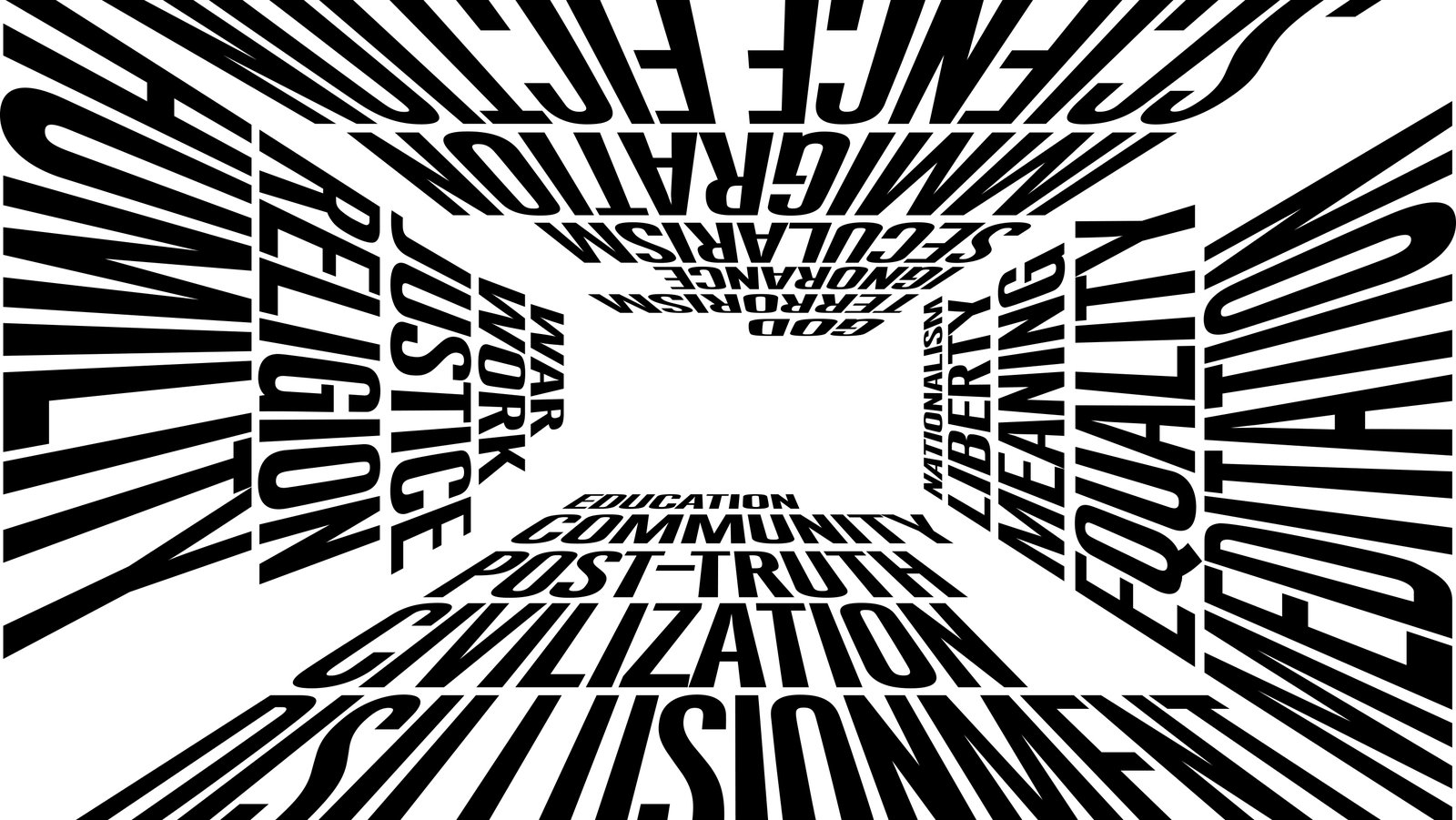 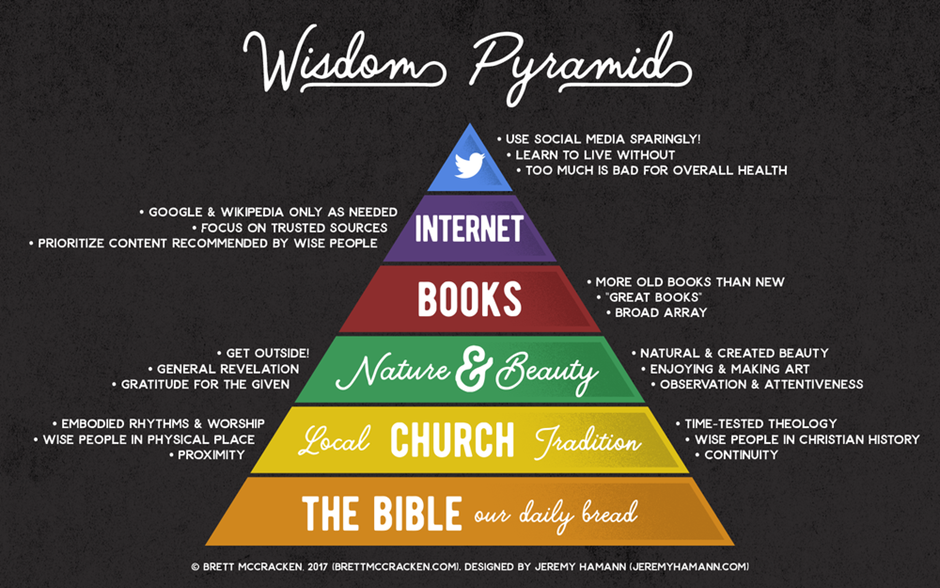 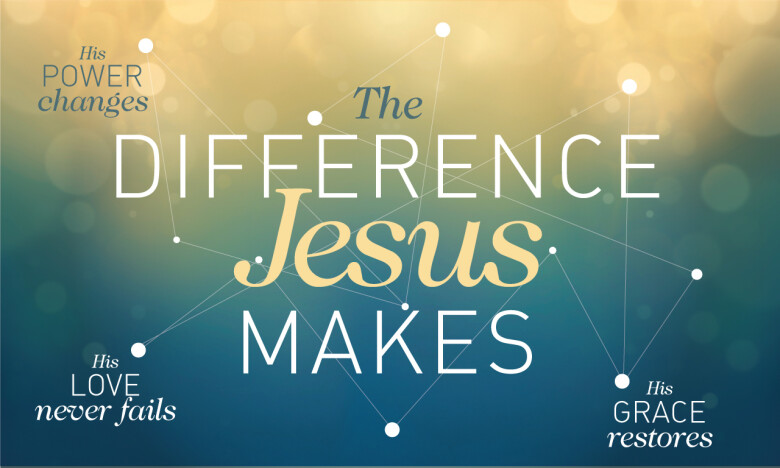 We are made in the image of God
Our identity is in Christ
We are made to glorify God